VERİMLİ DERS ÇALIŞMA
PROGRAMI
NASIL HAZIRLANIR?
SAVUR NURİ CINGILLIOĞLU ANADOLU LİSESİ REHBERLİK SERVİSİ
KENDİNE GÜNLÜK YA DA HAFTALIK HEDEFLER BELİRLEMEKLE İŞE BAŞLAYABİLİRSİN
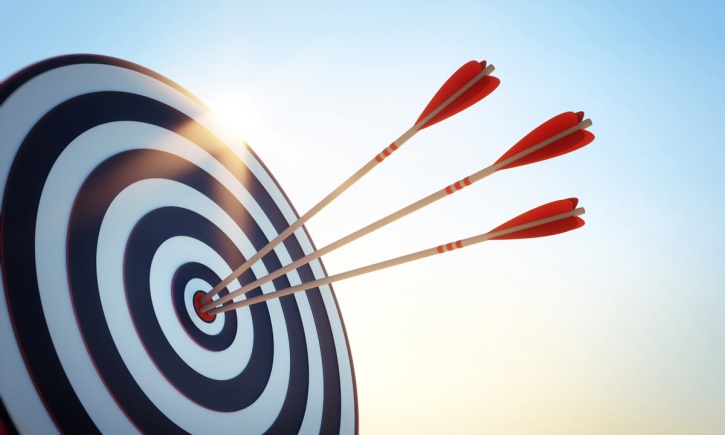 SAVUR NURİ CINGILLIOĞLU ANADOLU LİSESİ REHBERLİK SERVİSİ
HER GÜN YAPTIĞIN ÇALIŞMALARI NOT EDİP HEDEFLERİNE UYUP UYMADIĞINI KONTROL EDEBİLİRSİN
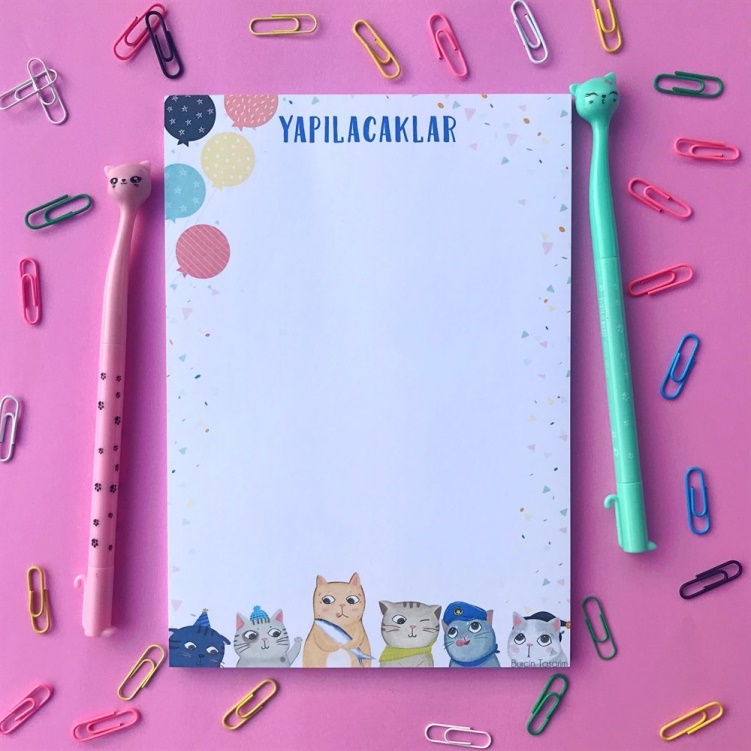 SAVUR NURİ CINGILLIOĞLU ANADOLU LİSESİ REHBERLİK SERVİSİ
UYKU DÜZENİ ÇOK ÖNEMLİDİR. BUNA DİKKAT ETMEK ÖNCELİKLERİMİZ ARASINDA OLMALIDIR
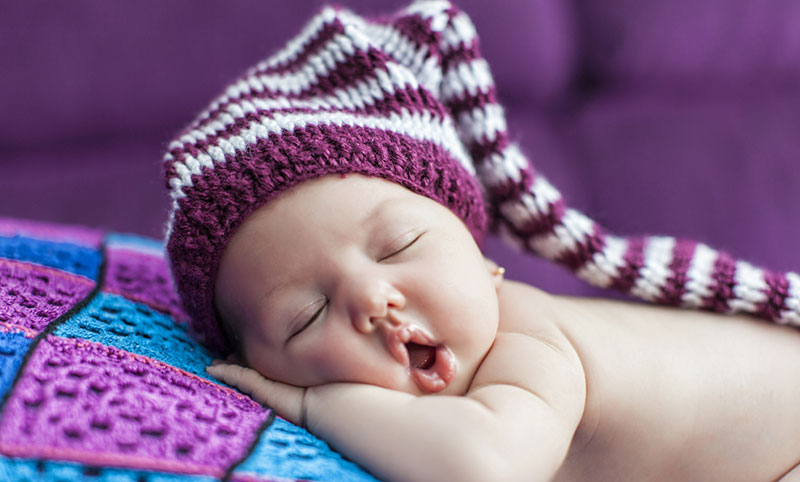 SAVUR NURİ CINGILLIOĞLU ANADOLU LİSESİ REHBERLİK SERVİSİ
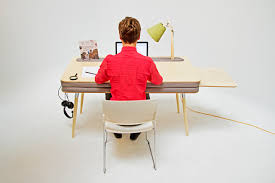 DERS ÇALIŞMA ORTAMIMIZI DÜZENLEMEYİ UNUTMAMAK GEREKİR
SAVUR NURİ CINGILLIOĞLU ANADOLU LİSESİ REHBERLİK SERVİSİ
BİR GÜNE İKİ YA DA ÜÇ DERS SEÇEREK PROGRAMI HAZIRLAMAYA BAŞLAYABİLİRİZ ARTIK
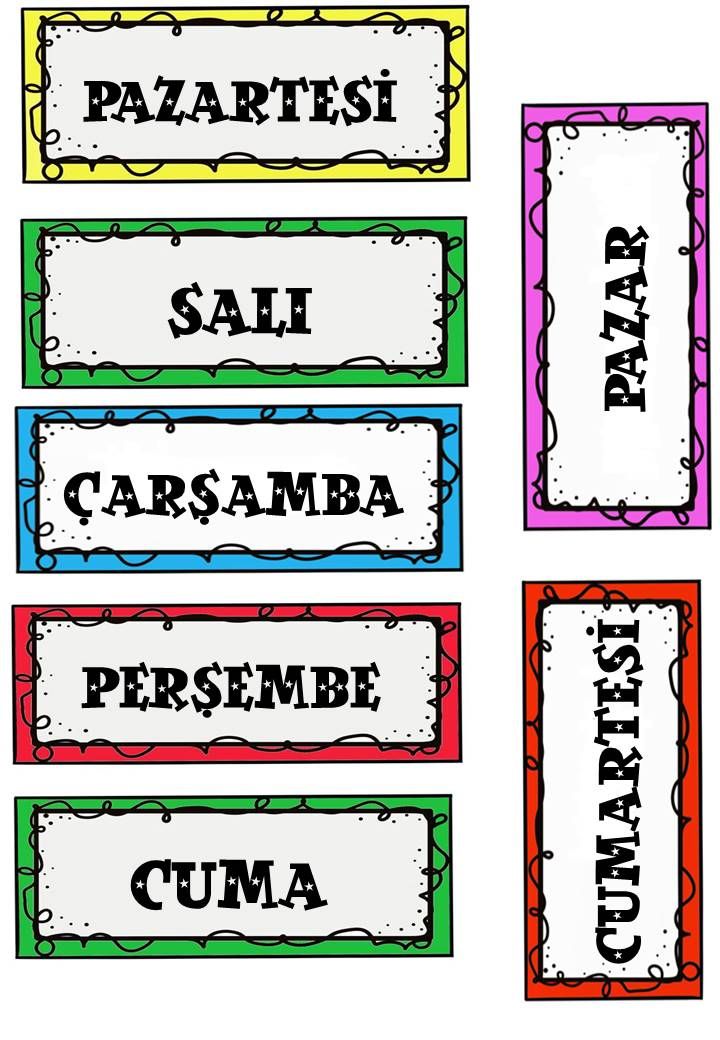 SAVUR NURİ CINGILLIOĞLU ANADOLU LİSESİ REHBERLİK SERVİSİ
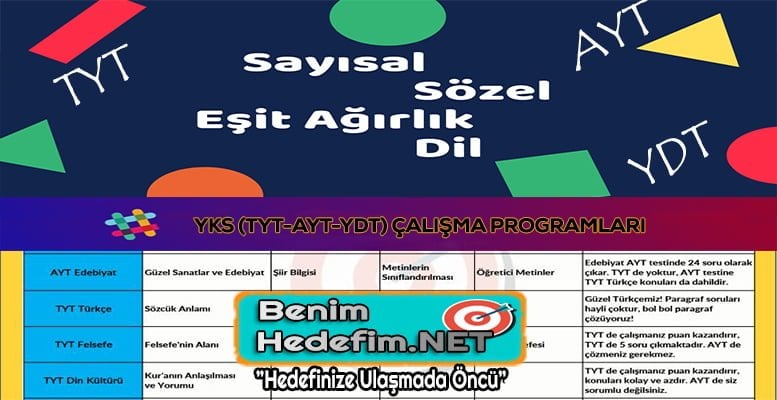 BU DERSLERİ SEÇERKEN BİR SAYISAL BİZ SÖZEL DERS SEÇMEYE DİKKAT ETMELİSİN
SAVUR NURİ CINGILLIOĞLU ANADOLU LİSESİ REHBERLİK SERVİSİ
DERSLER ARASI MOLA VERMEYİ UNUTMA
SAVUR NURİ CINGILLIOĞLU ANADOLU LİSESİ REHBERLİK SERVİSİ
GÜNLÜK 25-30 PARAGRAF SORUSU ÇÖZMEK ÇOK FAYDALI OLACAKTIR
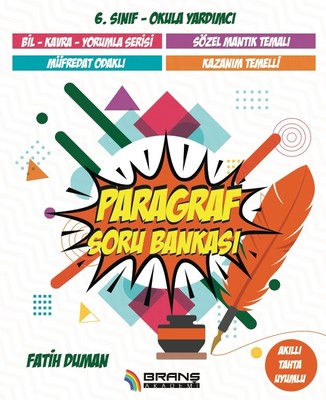 SAVUR NURİ CINGILLIOĞLU ANADOLU LİSESİ REHBERLİK SERVİSİ
KİTAP OKUMAYA VAKİT AYIRMALISIN
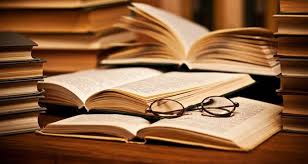 SAVUR NURİ CINGILLIOĞLU ANADOLU LİSESİ REHBERLİK SERVİSİ
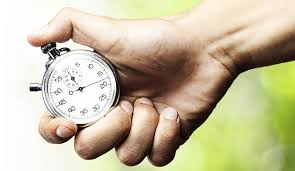 KENDİNE VAKİT AYIRMAYI UNUTMA
SAVUR NURİ CINGILLIOĞLU ANADOLU LİSESİ REHBERLİK SERVİSİ
HER ŞEY İNANMAKLA BAŞLAR
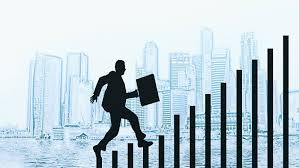 SAVUR NURİ CINGILLIOĞLU ANADOLU LİSESİ REHBERLİK SERVİSİ
KENDİNE İNAN 



BAŞARMAK İÇİN ÇABALA
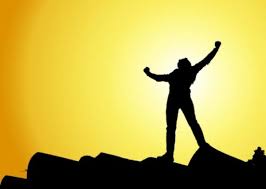 SAVUR NURİ CINGILLIOĞLU ANADOLU LİSESİ REHBERLİK SERVİSİ
HEDEFİNE ULAŞACAĞINA EMİNİM
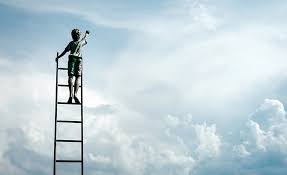 SAVUR NURİ CINGILLIOĞLU ANADOLU LİSESİ REHBERLİK SERVİSİ
BENİ DİNLEDİĞİNİZ İÇİN 
TEŞEKKÜR EDERİM
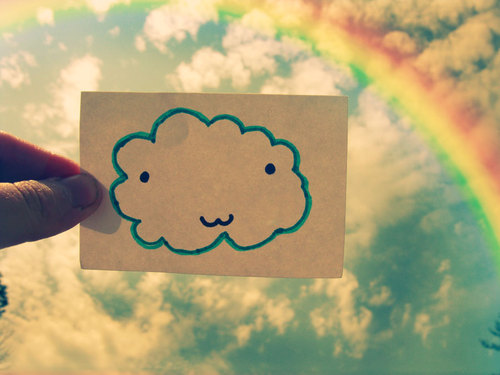 OKUL PSİKOLOJİK DANIŞMANI
REHBER ÖĞRETMEN

ŞURA KEVSER UYSAL
SAVUR NURİ CINGILLIOĞLU ANADOLU LİSESİ REHBERLİK SERVİSİ